CS 121: Lecture 20Cook-Levin Theorem
Madhu Sudan
https://madhu.seas.Harvard.edu/courses/Fall2020
Book: https://introtcs.org
{
The whole staff (faster response): CS 121 Piazza
How to contact us
Only the course heads (slower):  cs121.fall2020.course.heads@gmail.com
Announcements:
Advanced section Thursday: Nicole Immorlica on EconCS
Midterm 2 in 1 week. 
Open book (Barak only). 2 pages cheat sheet (no collaboration).
90 minutes long. (70 if handwritten.)
Homework 5 due Thursday.
Where we are:


Part I: Circuits: 
Finite computation, 
quantitative study
Part II: Automata: 
Infinite restricted computation, quantitative study
Part III: Turing Machines: 
Infinite computation, qualitative study
Part IV: Efficient Computation: 
Infinite computation, quantitative study
Part V: Randomized computation: 
Extending studies to non-classical algorithms
Review of last lecture
Today
Cook-Levin Theorem: 3SAT is NP-Complete
NP-Completeness historically
Many mathematicians sensed NP-hardness:
Gauss (1800s): Can you factor integers?
Godel (1956): Can you automate proving of theorems?
Edmonds (1967): Travelling Salesperson has no polynomial time algorithm?
Today’s Theorem
Proof:
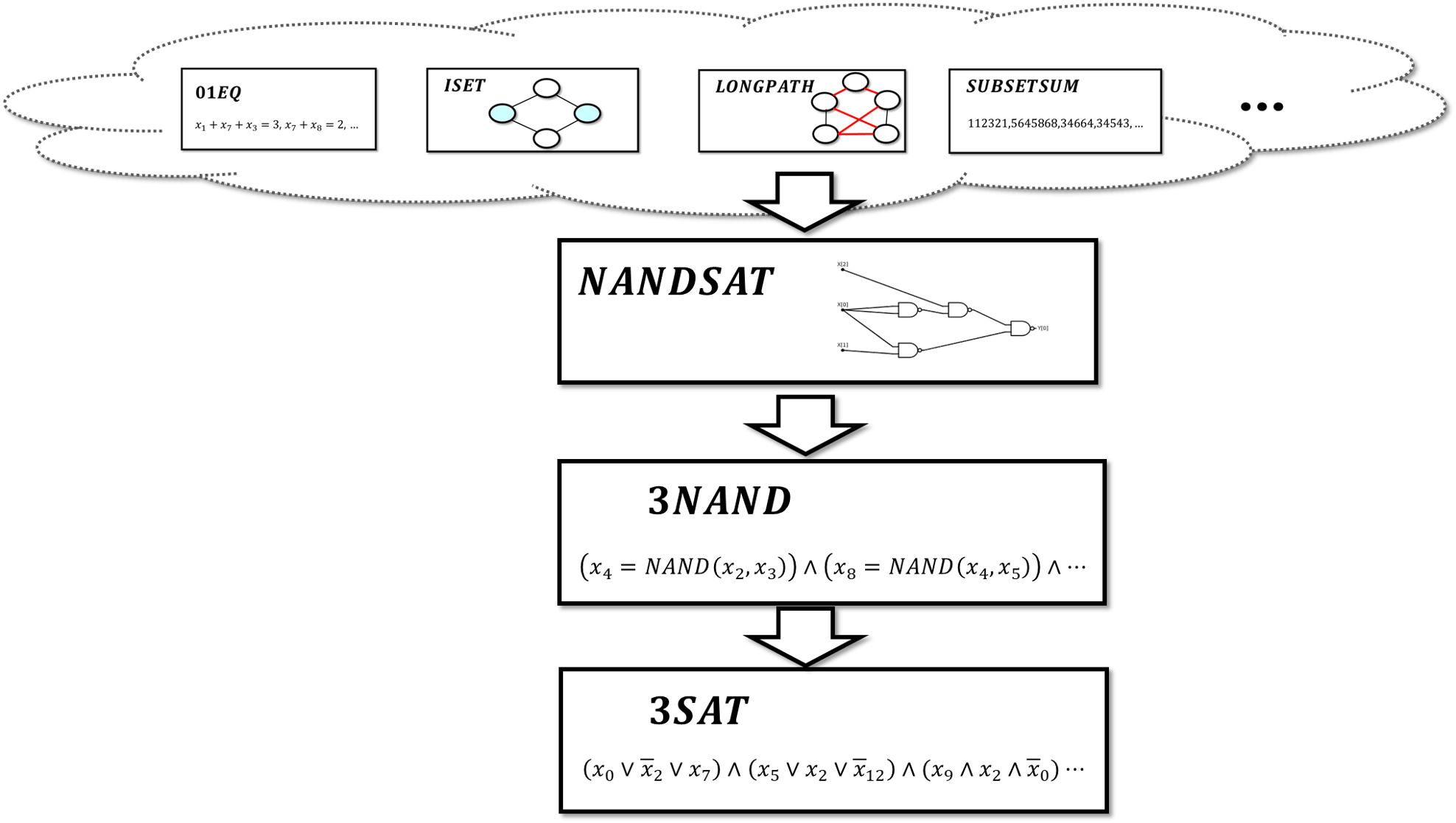 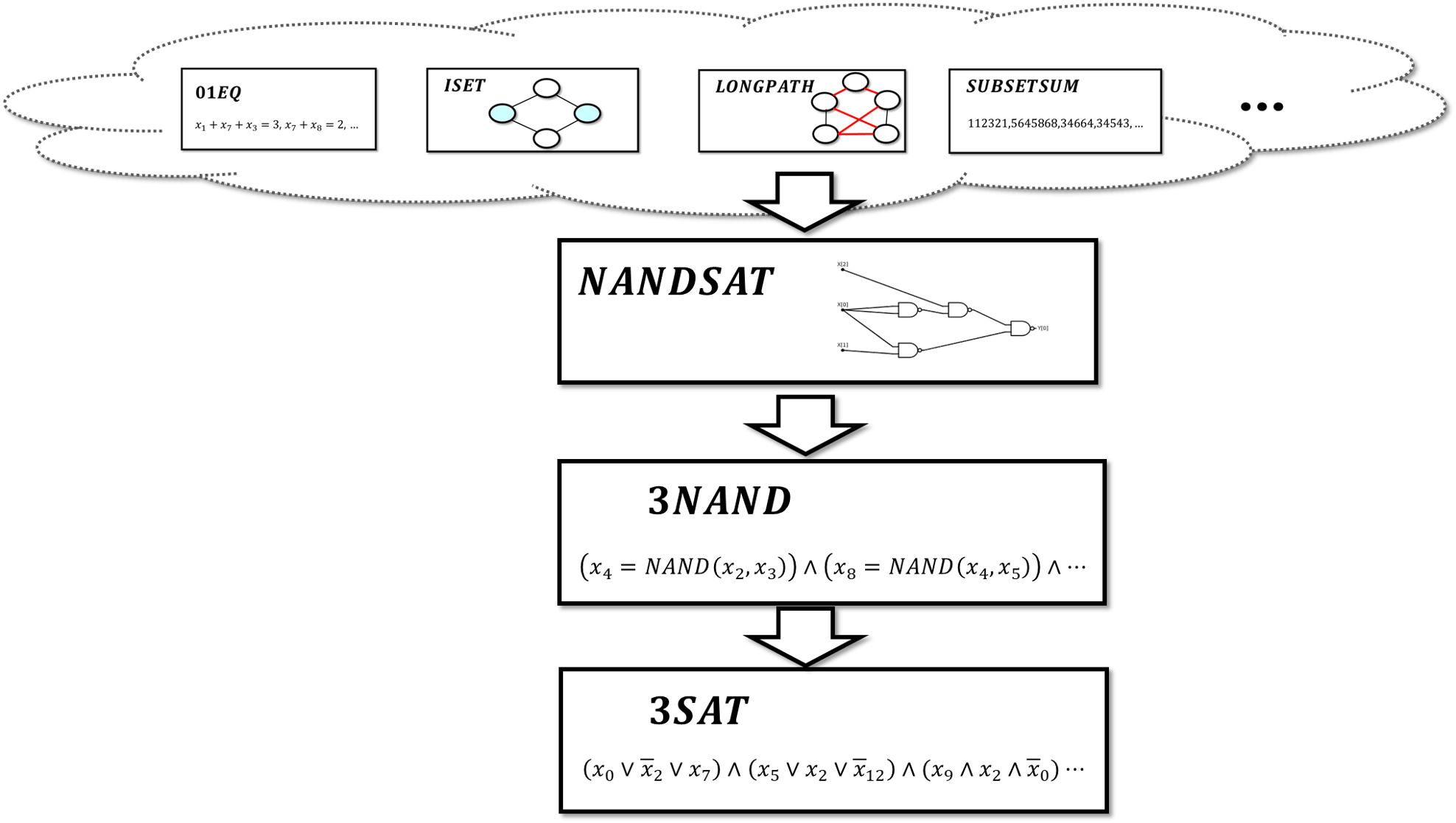 3NAND
Q: Prove key claim.
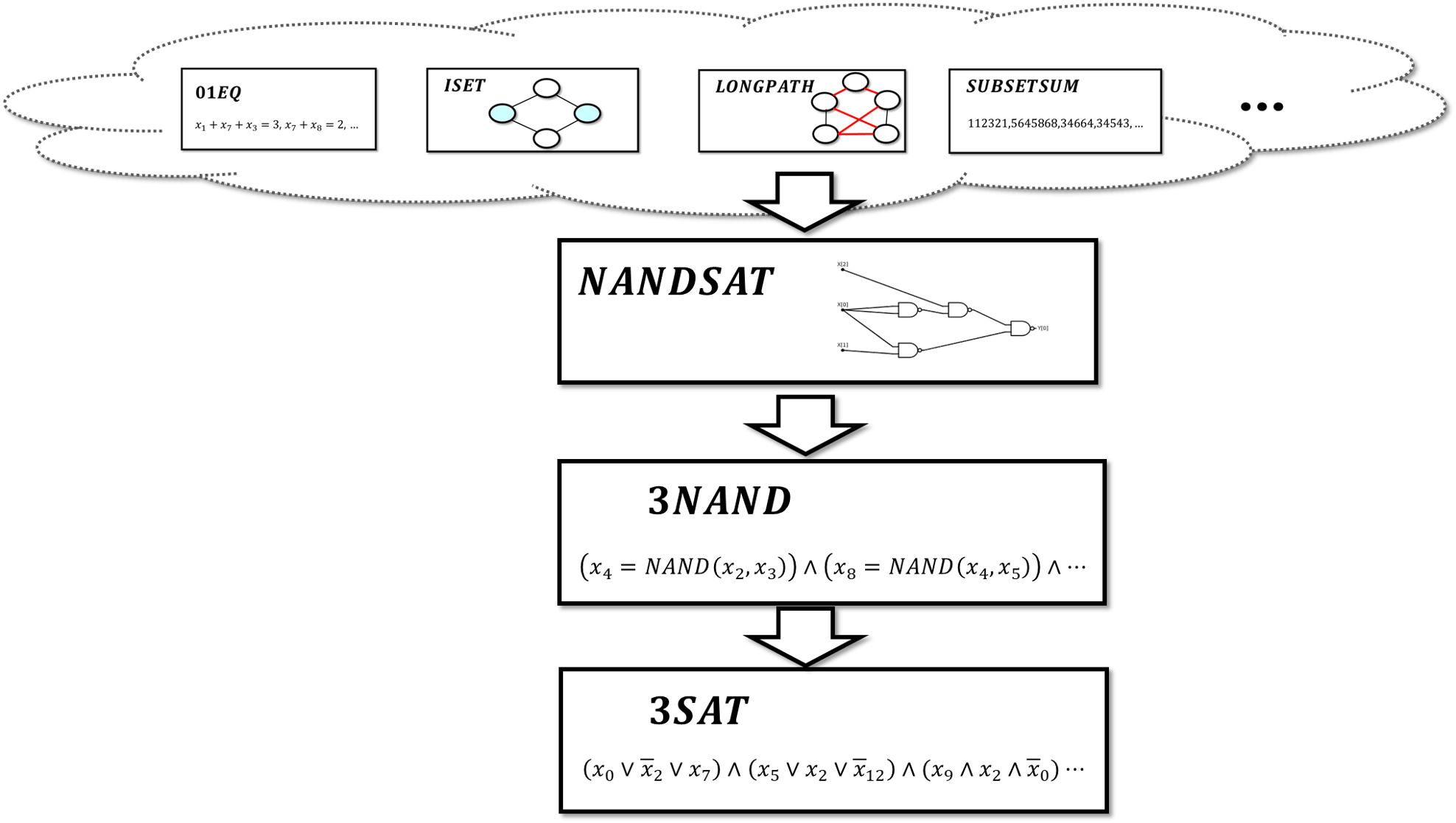 NANDSAT
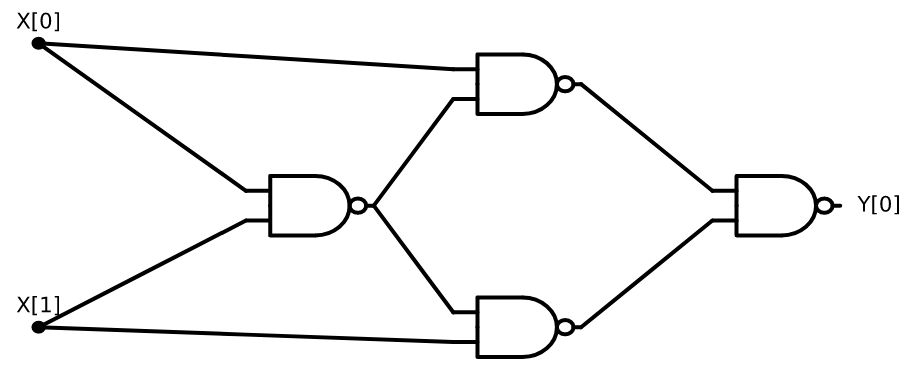 “Proof by example:”
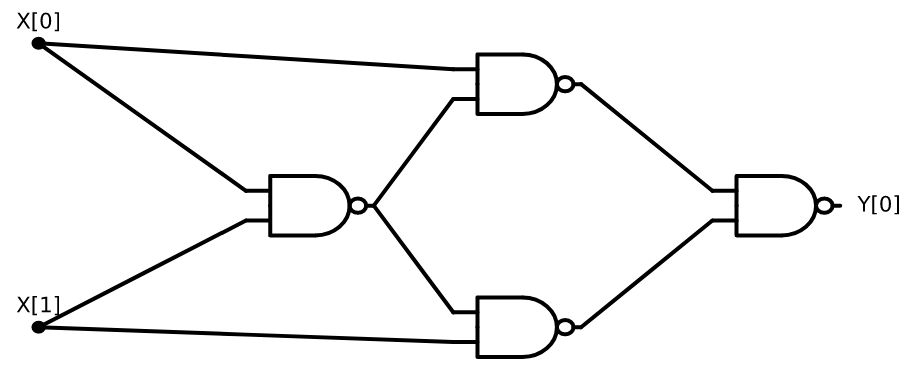 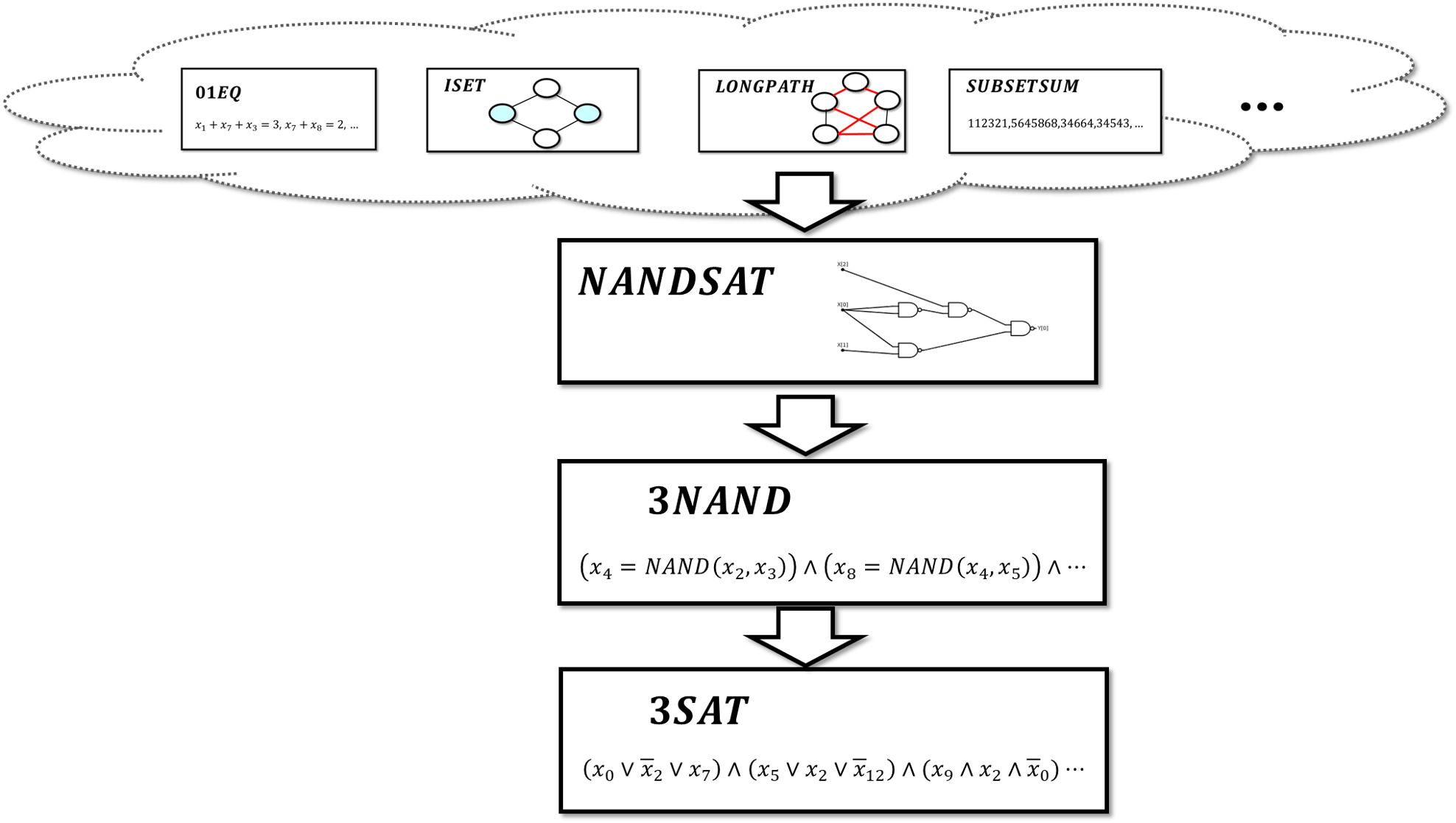 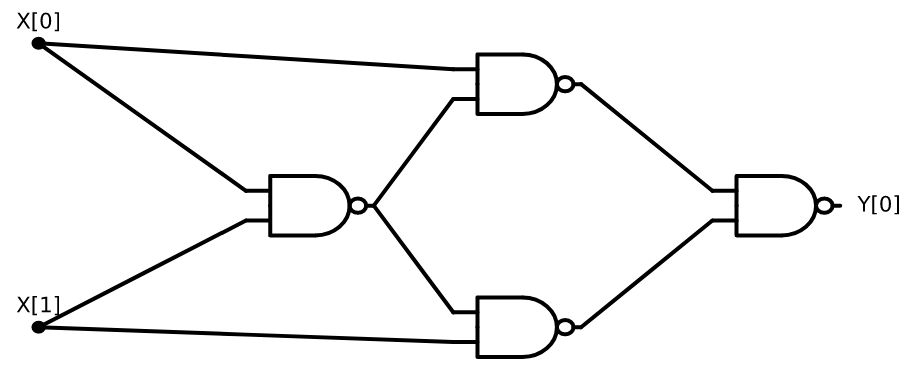 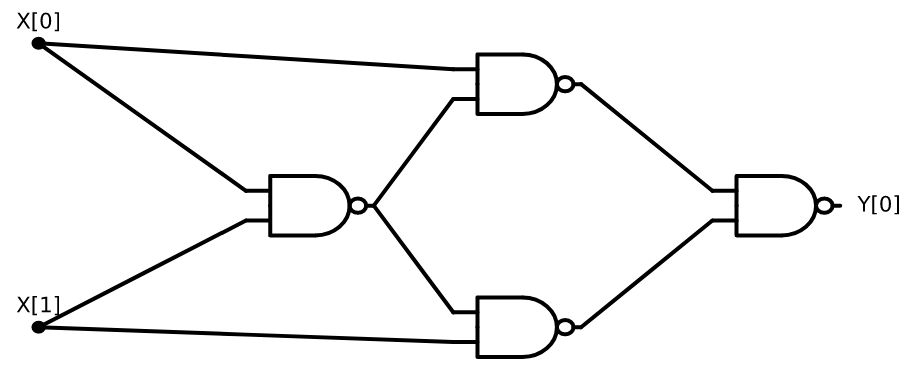 =
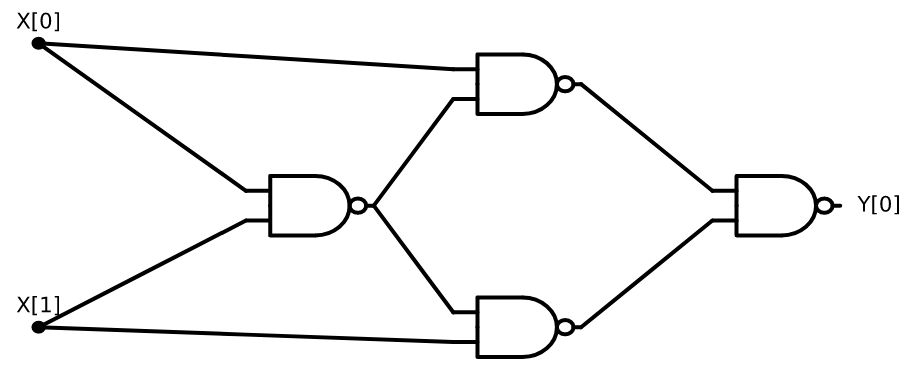 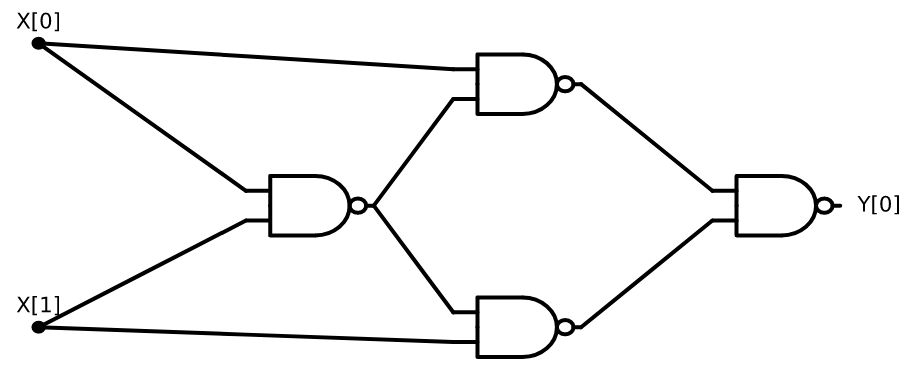 ‘
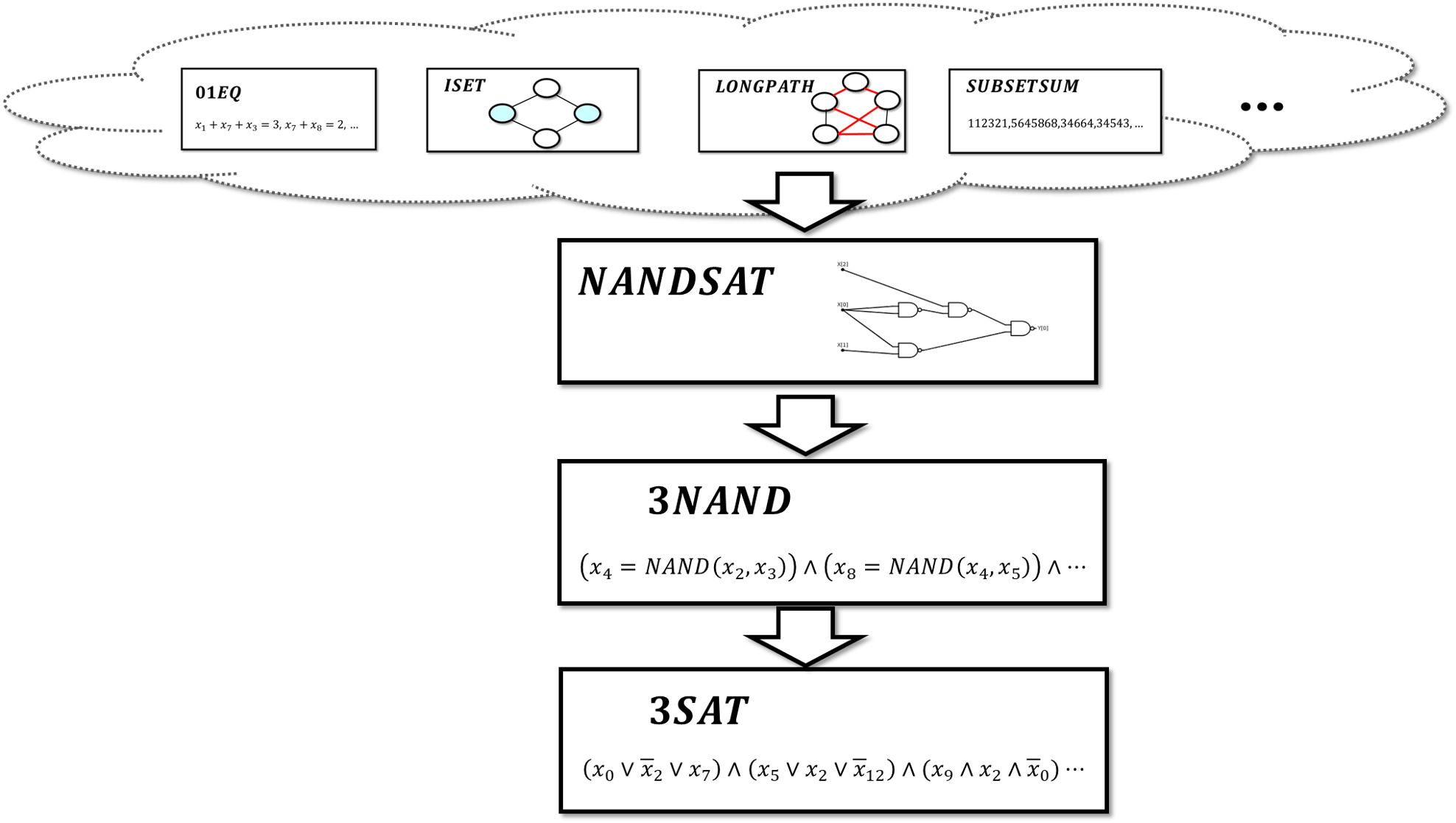 Example to illustrate proof
Next lecture
More reductions. See more diverse NP-complete problems.